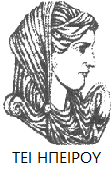 Ελληνική Δημοκρατία
Τεχνολογικό Εκπαιδευτικό Ίδρυμα Ηπείρου
Μηχανογραφημένη Λογιστική Ι
Απλοποιημένο και Συγκεντρωτικό Τιμολόγιο Άρθρο 10
Χύτης Ευάγγελος
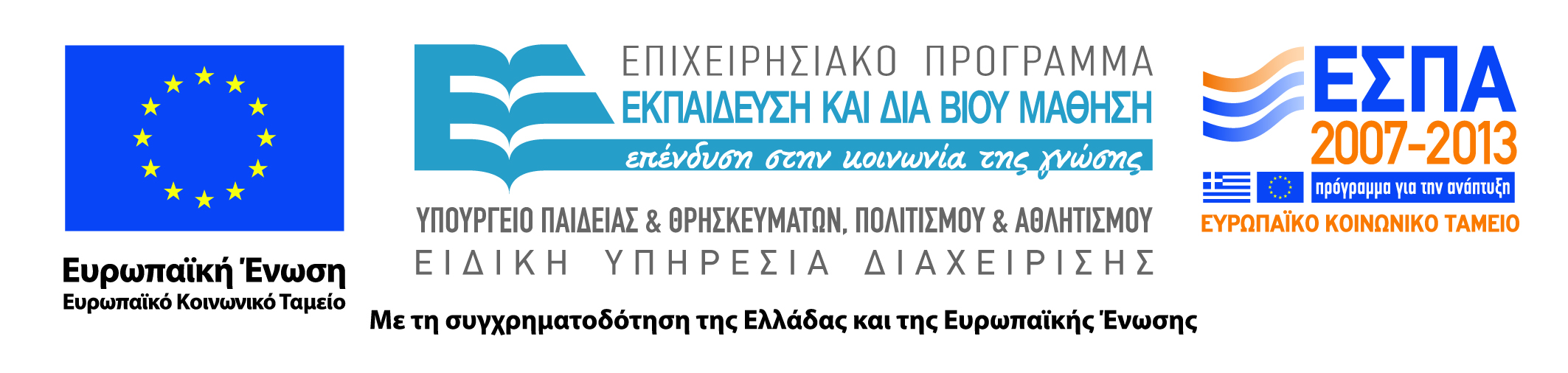 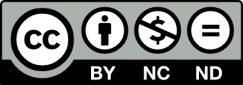 Ανοιχτά Ακαδημαϊκά Μαθήματα στο ΤΕΙ Ηπείρου
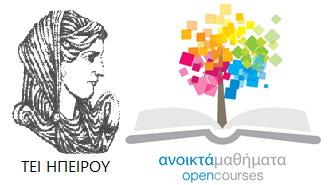 Λογιστικής και Χρηματοοικονομικής
Μηχανογραφημένη Λογιστική Ι
Ενότητα 7: Απλοποιημένο και Συγκεντρωτικό Τιμολόγιο 
(Άρθρο 10 Ν. 4308/2014)
Χύτης Ευάγγελος
Πρέβεζα, 2015
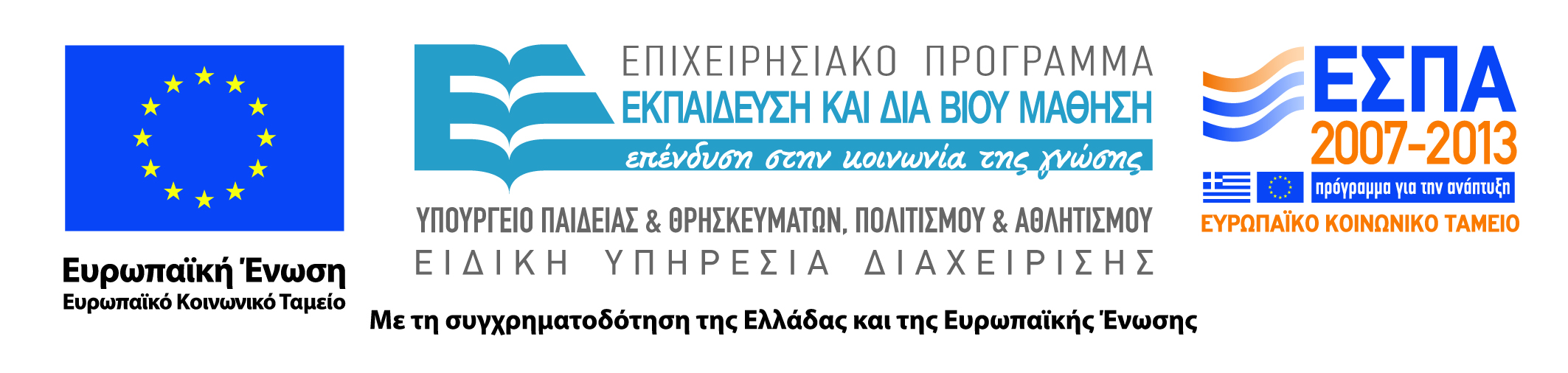 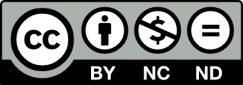 Άδειες Χρήσης
Το παρόν εκπαιδευτικό υλικό υπόκειται σε άδειες χρήσης Creative Commons. 
Για εκπαιδευτικό υλικό, όπως εικόνες, που υπόκειται σε άλλου τύπου άδειας χρήσης, η άδεια χρήσης αναφέρεται ρητώς.
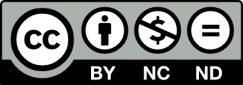 3
Χρηματοδότηση
Το έργο υλοποιείται στο πλαίσιο του Επιχειρησιακού Προγράμματος «Εκπαίδευση και Δια Βίου Μάθηση» και συγχρηματοδοτείται από την Ευρωπαϊκή Ένωση (Ευρωπαϊκό Κοινωνικό Ταμείο) και από εθνικούς πόρους.
Το έργο «Ανοικτά Ακαδημαϊκά Μαθήματα στο TEI Ηπείρου» έχει χρηματοδοτήσει μόνο τη αναδιαμόρφωση του εκπαιδευτικού υλικού.
Το παρόν εκπαιδευτικό υλικό έχει αναπτυχθεί στα πλαίσια του εκπαιδευτικού έργου του διδάσκοντα.
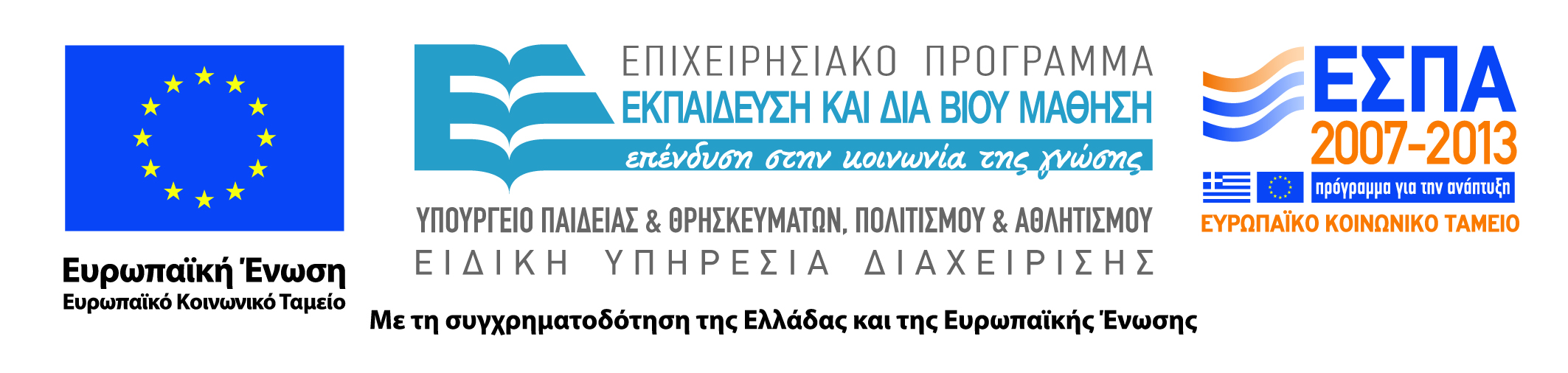 Σκοποί  ενότητας
Η ενότητα αυτή έχει ως στόχο να μελετήσει την έννοια και την μορφή του απλοποιημένου και του συγκεντρωτικού τιμολογίου πώλησης.
5
Απλοποιημένο τιμολόγιο
1. Επιτρέπεται η έκδοση απλοποιημένου τιμολογίου σε κάθε μία από τις παρακάτω δύο περιπτώσεις: 
α) Όταν το ποσό του τιμολογίου δεν υπερβαίνει το ποσό των 100 ευρώ, ή 
β) Όταν το εκδιδόμενο τιμολόγιο είναι έγγραφο. ή μήνυμα που τροποποιεί και αναφέρεται ειδικά και αναμφισβήτητα σε ένα αρχικό τιμολόγιο 
   ( παραγ. 3 του άρθρου 8
6
Απλοποιημένο τιμολόγιο – Στοιχεία του..
2. Το απλοποιημένο τιμολόγιο φέρει υποχρεωτικά τις ακόλουθες ενδείξεις: 
α) Την ημερομηνία έκδοσης του τιμολογίου. 
β) Προσδιορισμό της οντότητας που πωλεί τα αγαθά ή τις υπηρεσίες. 
γ) Τον προσδιορισμό των αγαθών ή υπηρεσιών που προσφέρονται. 
δ) Το ποσό του Φ.Π.Α. που οφείλεται ή τις απαιτούμενες πληροφορίες για τον υπολογισμό του. 
ε) Στην περίπτωση έκδοσης τιμολογίου σύμφωνα με την παράγραφο 3 του άρθρου 8, αναφορά στο αρχικό τιμολόγιο και τις συγκεκριμένες ενδείξεις (δεδομένα) που τροποποιούνται.
7
Απλοποιημένο τιμολόγιο – Στοιχεία του..
10.2.2 Επέχουν θέση απλοποιημένου τιμολογίου και στοιχεία λιανικής πώλησης αγαθών ή υπηρεσιών, που καλύπτουν επαγγελματικές συναλλαγές και μέχρι του ορίου των (100) ευρώ, εφόσον εκδίδονται για την αγορά μη εμπορεύσιμων (για τον αγοραστή) αγαθών (αναλώσιμων) ή για τη λήψη, ομοίως, υπηρεσιών.
8
Αποδείξεις Λιανικής & επαγγελματικές συναλλαγές..
Για την διευκόλυνση των συναλλαγών, (όχι υποκατάσταση του τιμολογίου πώλησης από τις αποδείξεις και δεν δικαιολογείται γενικευμένη χρήση αποδείξεων λιανικής).
Στις περιπτώσεις αυτές, η τεκμηρίωση της σχετικής δαπάνης από τον αγοραστή των αγαθών ή τον λήπτη των υπηρεσιών δύναται να επιτυγχάνεται με την αναγραφή του είδους των αγαθών και των υπηρεσιών επί των στοιχείων λιανικής πώλησης κατά γενική περιγραφή ή και από την περιγραφή της δραστηριότητας– επαγγέλματος του εκδότη στα στοιχεία αυτά. Σε κάθε περίπτωση, η τεκμηρίωση είναι θέμα πραγματικών περιστατικών.
9
Συγκεντρωτικό Τιμολόγιο ...
3. Επιτρέπεται η έκδοση συγκεντρωτικού τιμολογίου το οποίο αναφέρεται σε διαφορετικές παραδόσεις αγαθών ή παροχές υπηρεσιών. Το συγκεντρωτικό τιμολόγιο περιλαμβάνει τις ίδιες πληροφορίες όπως το τιμολόγιο ή το απλοποιημένο τιμολόγιο.
10
Συγκεντρωτικό Τιμολόγιο ...
ΕΡΜΗΝΕΙΑ ΠΟΛ 1003
10.3.1 Η παράγραφος αυτή ρυθμίζει την έκδοση συγκεντρωτικού τιμολογίου για διαφορετικές (επαναλαμβανόμενες) παραδόσεις (πωλήσεις) αγαθών ή υπηρεσιών. Στις περιπτώσεις αυτές το συγκεντρωτικό τιμολόγιο περιλαμβάνει τις ίδιες πληροφορίες όπως το τιμολόγιο ή το απλοποιημένο τιμολόγιο, κατά περίπτωση.
11
Συγκεντρωτικό Τιμολόγιο ...
10.3.2 Ως επαναλαμβανόμενες πωλήσεις νοούνται οι πωλήσεις που παρουσιάζουν περιοδικότητα ή συχνότητα, καθημερινά ή κατά αραιότερα χρονικά διαστήματα, από τον ίδιο πωλητή προς τον ίδιο αγοραστή.
12
Συγκεντρωτικό Κατάσταση – Υπηρεσιών
10.3.3 Για τη διευκόλυνση των συναλλαγών, επί επαναλαμβανόμενων παροχών υπηρεσιών, ο πωλητής ΜΠΟΡΕΙ να τηρεί κατάσταση κατά αγοραστή – πελάτη, στην οποία καταχωρείται για κάθε παροχή, η ημερομηνία της παροχής, το είδος και η έκταση των υπηρεσιών.
13
Συγκεντρωτικό Κατάσταση – Υπηρεσιών
Με βάση τα δεδομένα της κατάστασης αυτής, εκδίδεται συγκεντρωτικό τιμολόγιο, στο χρόνο που προβλέπεται από τις διατάξεις της περίπτωσης (δ) της παραγράφου 2 του άρθρου 11 του παρόντος νόμου, το οποίο περιλαμβάνει τις πληροφορίες που απαιτούνται για την έκδοση του απλοποιημένου τιμολογίου των (περιπτώσεων (α) έως και (δ) της παραγράφου 2 του άρθρου 10 του νόμου).
14
Συγκεντρωτικό Κατάσταση – Υπηρεσιών...
10.3.4 Όταν δεν εκδίδεται η προαναφερόμενη κατάσταση , το εκδιδόμενο συγκεντρωτικό τιμολόγιο περιέχει όλες τις πληροφορίες που απαιτούνται από τις διατάξεις της παραγράφου 1 του άρθρου 9, αναφορικά με το περιεχόμενό του.
15
Βιβλιογραφία
Στεφάνου Κωνσταντίνος (2013), Λογιστική και Εμπορική Διαχείριση με Ηλεκτρονικούς Υπολογιστές, εκδόσεις Στεφάνου Κωνσταντίνος,
Δρ. Νικόλαος Δ. Καρτάλης (2012), Μηχανογραφημένη Λογιστική, Εκδόσεις Καρτάλης Νικόλαος,
Δ. Γκίνογλου, Π. Ταχυνάκης, Ν. Πρωτοψάλτης (2004), Λογιστικά Πληροφοριακά Συστήματα Μηχανογραφημένη Λογιστική, εκδόσεις Εκδοτική Rosili Εμπορική – Μ.ΕΠΕ,
Αθανασίου Δημήτριος (2015), Η σύγχρονη μηχανογραφική οργάνωση επιχειρήσεων, εκδόσεις Μούργκος Ιωάννης,
Ν. 4308/2014 «Eλληνικά Λογιστικά Πρότυπα, συναφείς ρυθμίσειςκαι άλλες διατάξεις » , ΦΕΚ  251/ τ. Α΄ /24-11-2014,
ΠΟΛ. 1003/2015: Παροχή οδηγιών για την εφαρμογή του ν. 4308/2014 (ΦΕΚ Α΄ 251) περί των «Ελληνικών Λογιστικών Προτύπων, συναφείς ρυθμίσεις και άλλες διατάξεις,
Λογιστική  Οδηγία Εφαρμογής του Νόμου 4308/2014 «Ελληνικά Λογιστικά Πρότυπα, συναφείς ρυθμίσεις και άλλες διατάξεις», Επιτροπή  Λογιστικής Τυποποίησης και Ελέγχων ,
Βιβλιογραφία
www.elte.org.gr,

Κ. Καραμάνης και Π.Βρουστούρης (2015), « Λογιστική Οργάνωση στα Πλαίσια των Ε.Λ.Π. – Πρακτικό βοήθημα για τον Λογιστή », Εκδόσεις ΜΕΝΙΠΠΟΣ Ε.Π.Ε.
17
Σημείωμα Αναφοράς
Χύτης Ε. (2015) Μηχανογραφημένη Λογιστική Ι. ΤΕΙ Ηπείρου. Διαθέσιμο από:
http://oc-web.ioa.teiep.gr/OpenClass/courses/LOGO125/
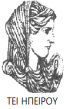 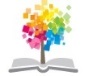 18
ΔΙΑΤΑΡΑΧΕΣ ΦΩΝΗΣ, Ενότητα 0, ΤΜΗΜΑ ΛΟΓΟΘΕΡΑΠΕΙΑΣ, ΤΕΙ ΗΠΕΙΡΟΥ - Ανοιχτά Ακαδημαϊκά Μαθήματα στο ΤΕΙ Ηπείρου
Σημείωμα Αδειοδότησης
Το παρόν υλικό διατίθεται με τους όρους της άδειας χρήσης Creative Commons Αναφορά Δημιουργού-Μη Εμπορική Χρήση-Όχι Παράγωγα Έργα 4.0 Διεθνές [1] ή μεταγενέστερη. Εξαιρούνται τα αυτοτελή έργα τρίτων π.χ. φωτογραφίες, Διαγράμματα κ.λ.π., τα οποία εμπεριέχονται σε αυτό και τα οποία αναφέρονται μαζί με τους όρους χρήσης τους στο «Σημείωμα Χρήσης Έργων Τρίτων».
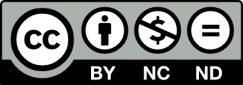 Ο δικαιούχος μπορεί να παρέχει στον αδειοδόχο ξεχωριστή άδεια να  χρησιμοποιεί το έργο για εμπορική χρήση, εφόσον αυτό του  ζητηθεί.
[1]
http://creativecommons.org/licenses/by-nc-nd/4.0/deed.el
Τέλος Ενότητας
Επεξεργασία: Βαφειάδης Νικόλαος
Πρέβεζα, 2015
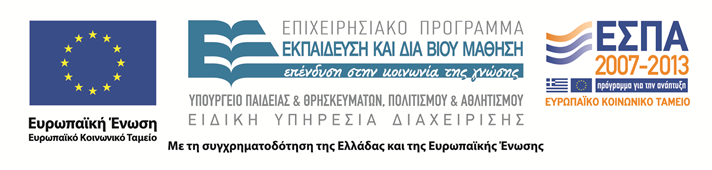 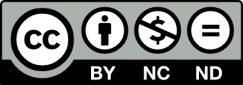 Σημειώματα
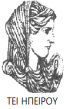 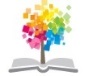 21
ΔΙΑΤΑΡΑΧΕΣ ΦΩΝΗΣ, Ενότητα 0, ΤΜΗΜΑ ΛΟΓΟΘΕΡΑΠΕΙΑΣ, ΤΕΙ ΗΠΕΙΡΟΥ - Ανοιχτά Ακαδημαϊκά Μαθήματα στο ΤΕΙ Ηπείρου
Διατήρηση Σημειωμάτων
Οποιαδήποτε  αναπαραγωγή ή διασκευή του υλικού θα πρέπει  να συμπεριλαμβάνει:

το Σημείωμα Αναφοράς
το  Σημείωμα Αδειοδότησης
τη Δήλωση Διατήρησης Σημειωμάτων
το Σημείωμα Χρήσης Έργων Τρίτων (εφόσον υπάρχει) 

μαζί με τους συνοδευόμενους υπερσυνδέσμους.
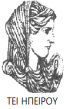 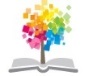 22
ΔΙΑΤΑΡΑΧΕΣ ΦΩΝΗΣ, Ενότητα 0, ΤΜΗΜΑ ΛΟΓΟΘΕΡΑΠΕΙΑΣ, ΤΕΙ ΗΠΕΙΡΟΥ - Ανοιχτά Ακαδημαϊκά Μαθήματα στο ΤΕΙ Ηπείρου
Τέλος Ενότητας
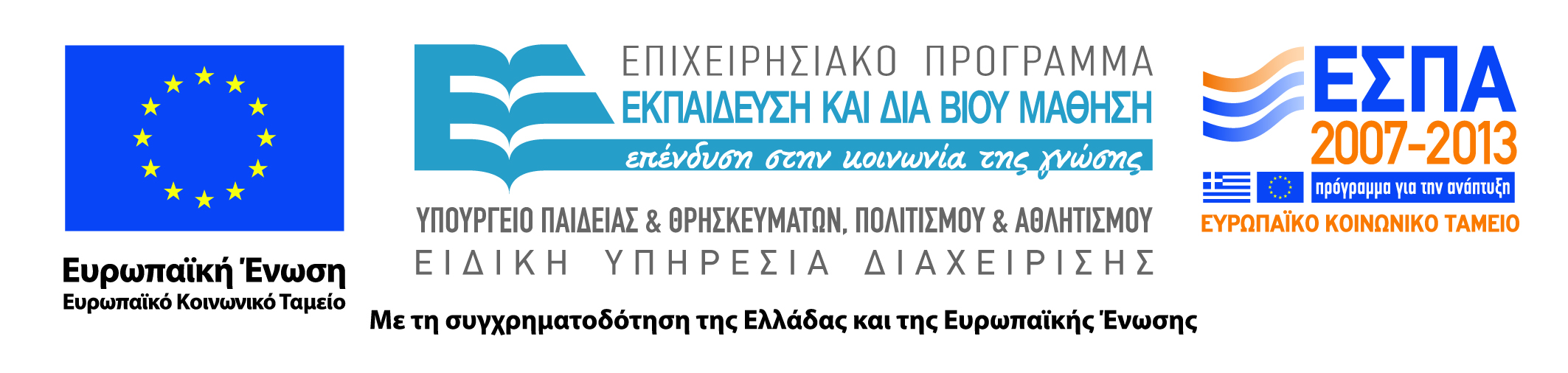 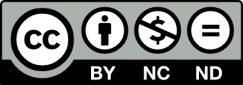